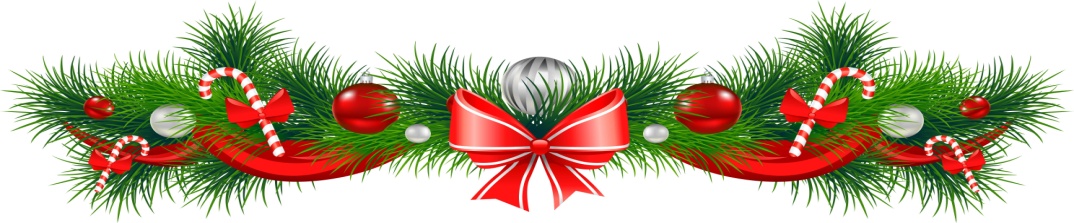 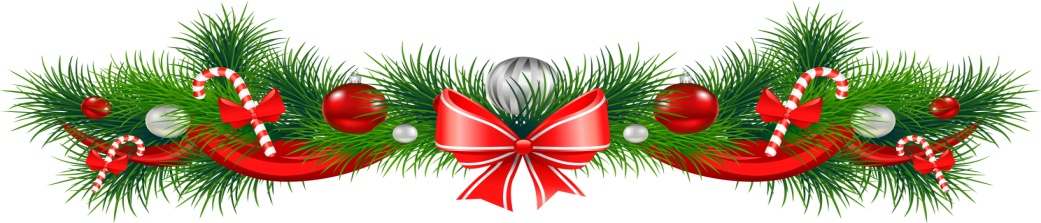 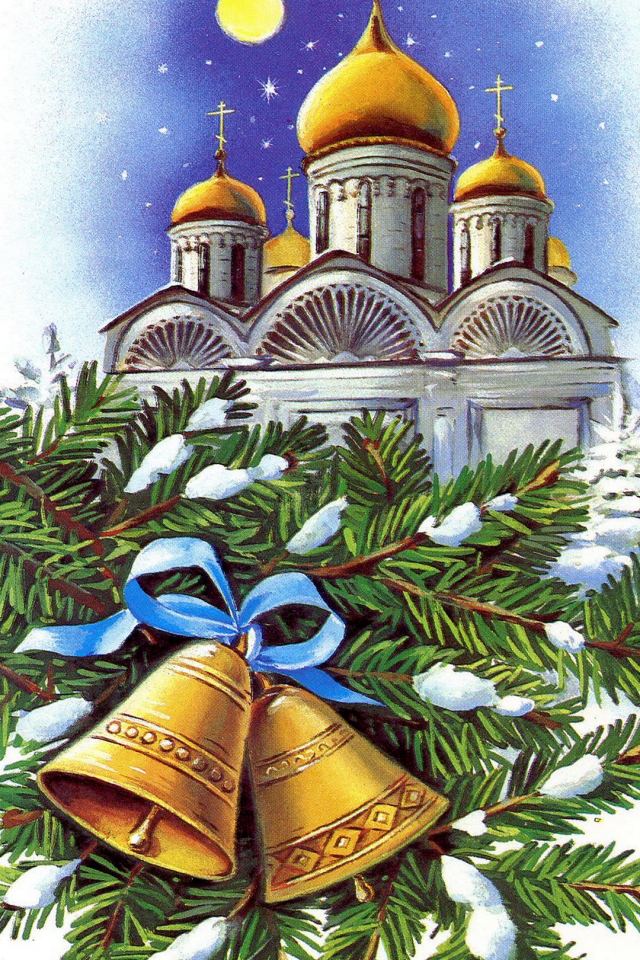 РОЖДЕСТВО ХРИСТОВО
Воспитатель 
Иванова Ирина Викторовна
МКДОУ   № 9  д/с  «Сказка»
г. Мирный 2015
ОБЛАСТЬ ИСПОЛЬЗОВАНИЯ:
Оформление  информационных стендов
 Просветительская работа среди родителей.
 Информационный материал для папок – передвижек
 Наглядный материал для проведения бесед с детьми
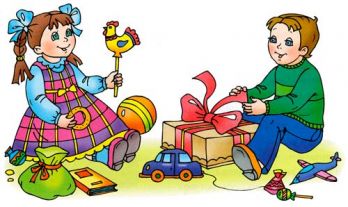 Христос родился.  Я расскажу вам рождественскую историю. Только слушайте внимательно...
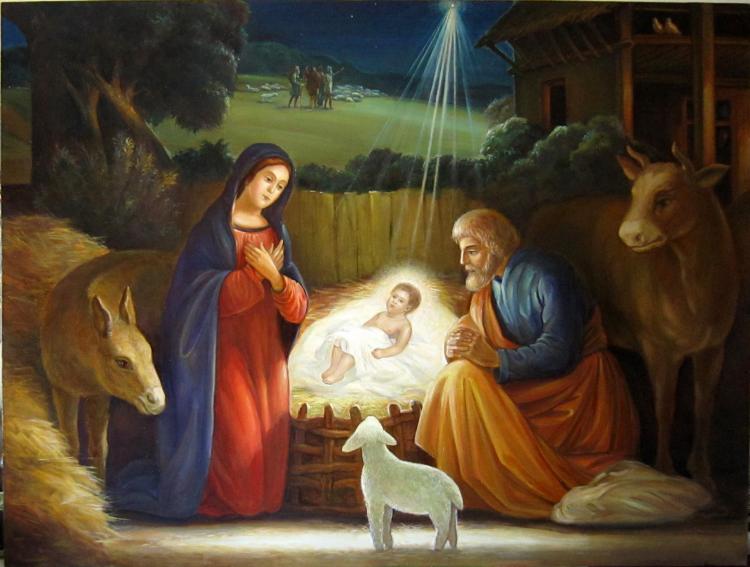 2000 лет  назад в небольшом городке Вифлееме произошло небывалое событие — родился Сын Божий Он родился за городом, в пещере и был положен в ясли, куда кладут корм для животных.
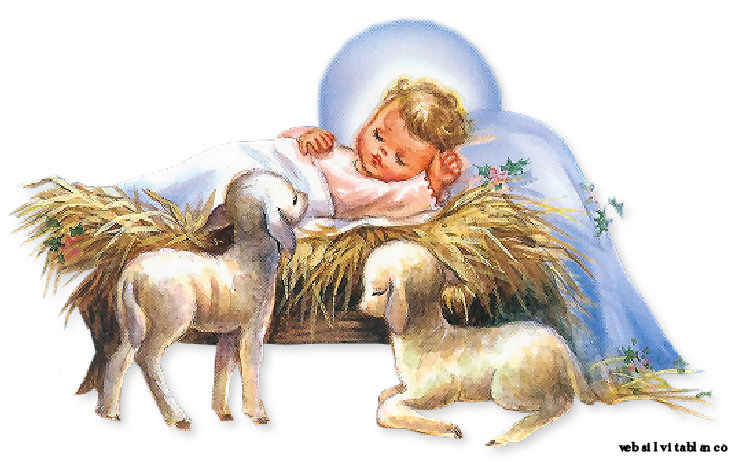 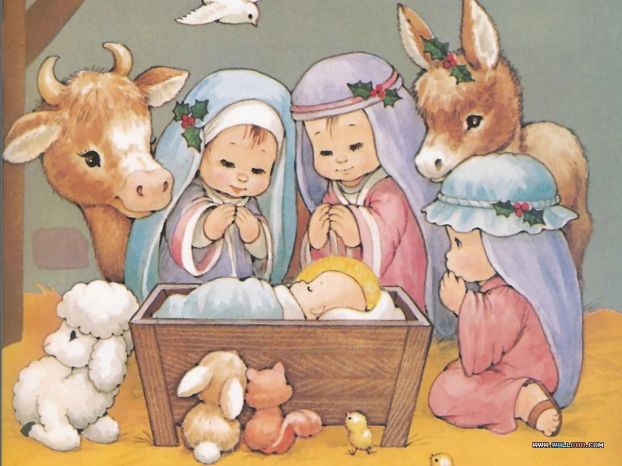 Канун Рождества - сочельник - справляли скромно. Самое важное блюдо на столе — кутья. Готовили её из пшеницы, добавляли мак, орехи, изюм и мёд.
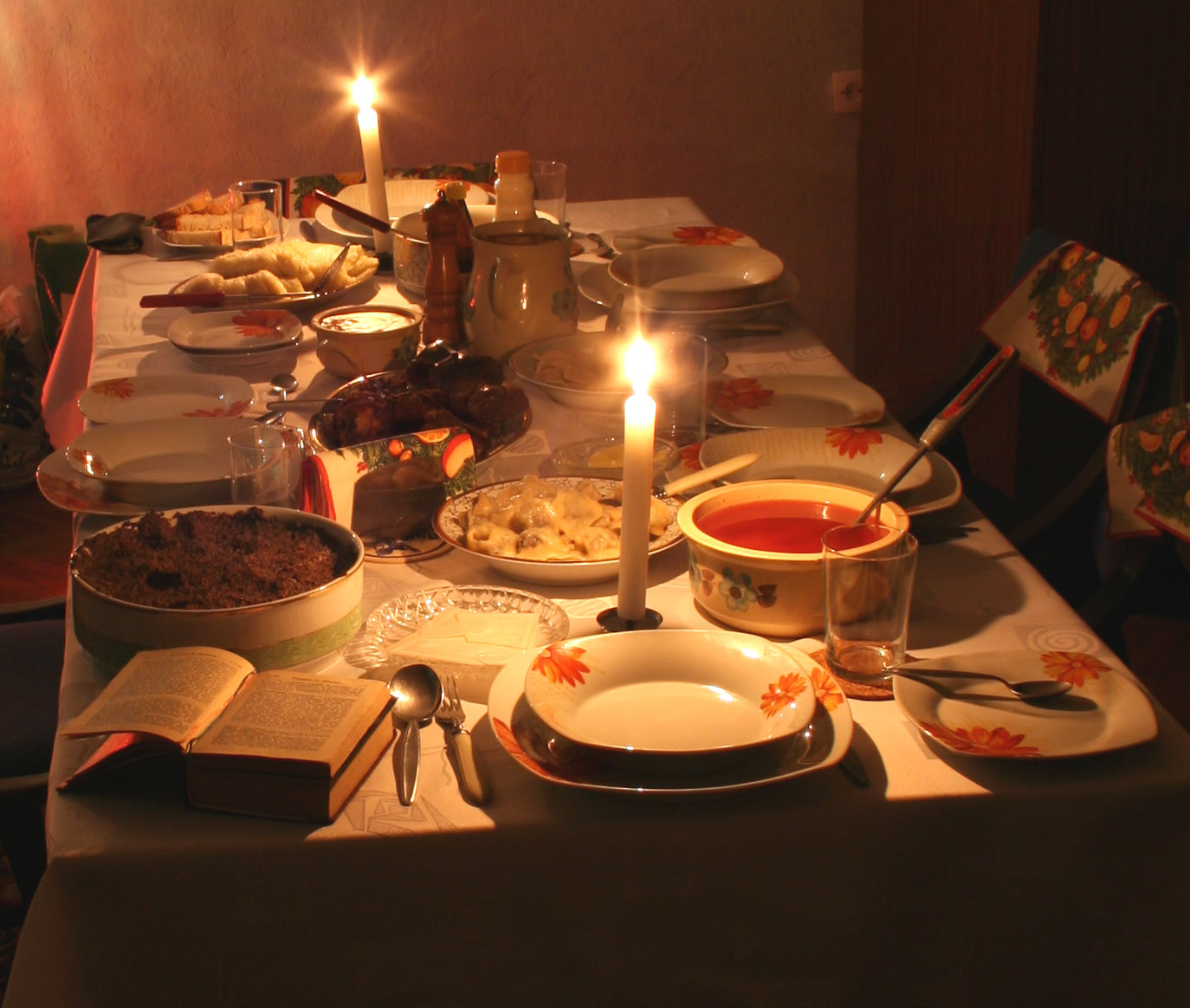 В рождественскую ночь 
до самого утра принято колядовать.
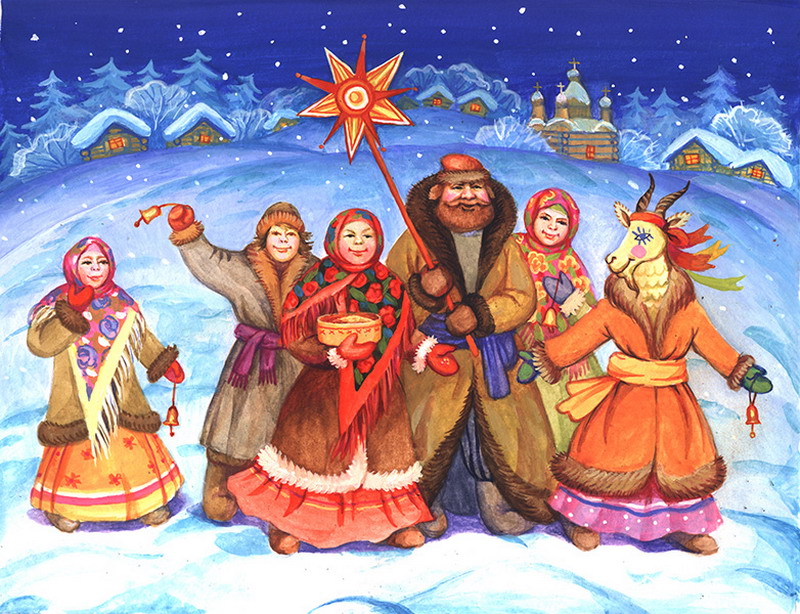 Колядовщики дожидаются приглашения хозяев и поют для них хвалебные песни:Зароди, Боже, жита – пшеницуВсякую яровицу.В доме – добро,В поле зерно.В доме – пирожисто.В поле – колосисто.А вы, люди, знайте:Богу свечку ставьте,А нам грошик дайте.Здравствуйте, хозяин с хозяюшкой!С Новым годом! С Новым счастьем!
В этот вечер показывали вертеп — спектакль о рождении Иисуса. С помощью самодельных кукол, закреплённых на палках, разыгрывали рождественские спектакли.
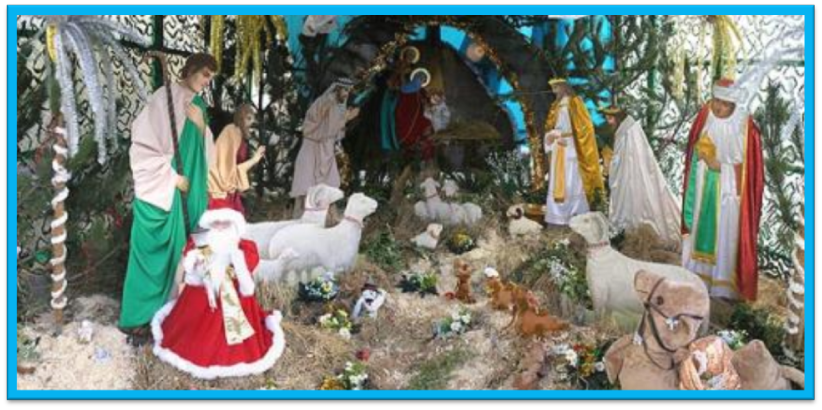 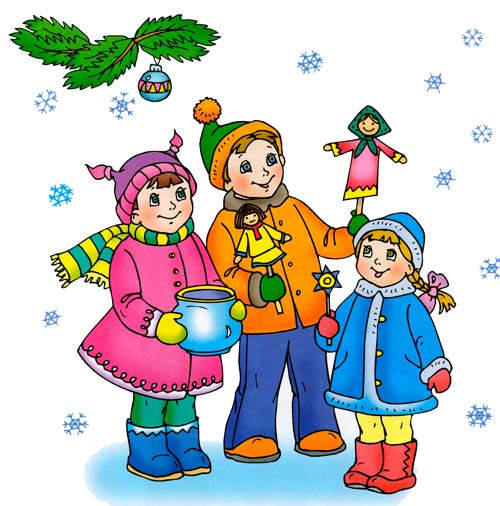 Символы Рождества
Красный – цвет  огня в домашнем очаге.


Зеленый – цвет вечнозеленой рождественской ели.
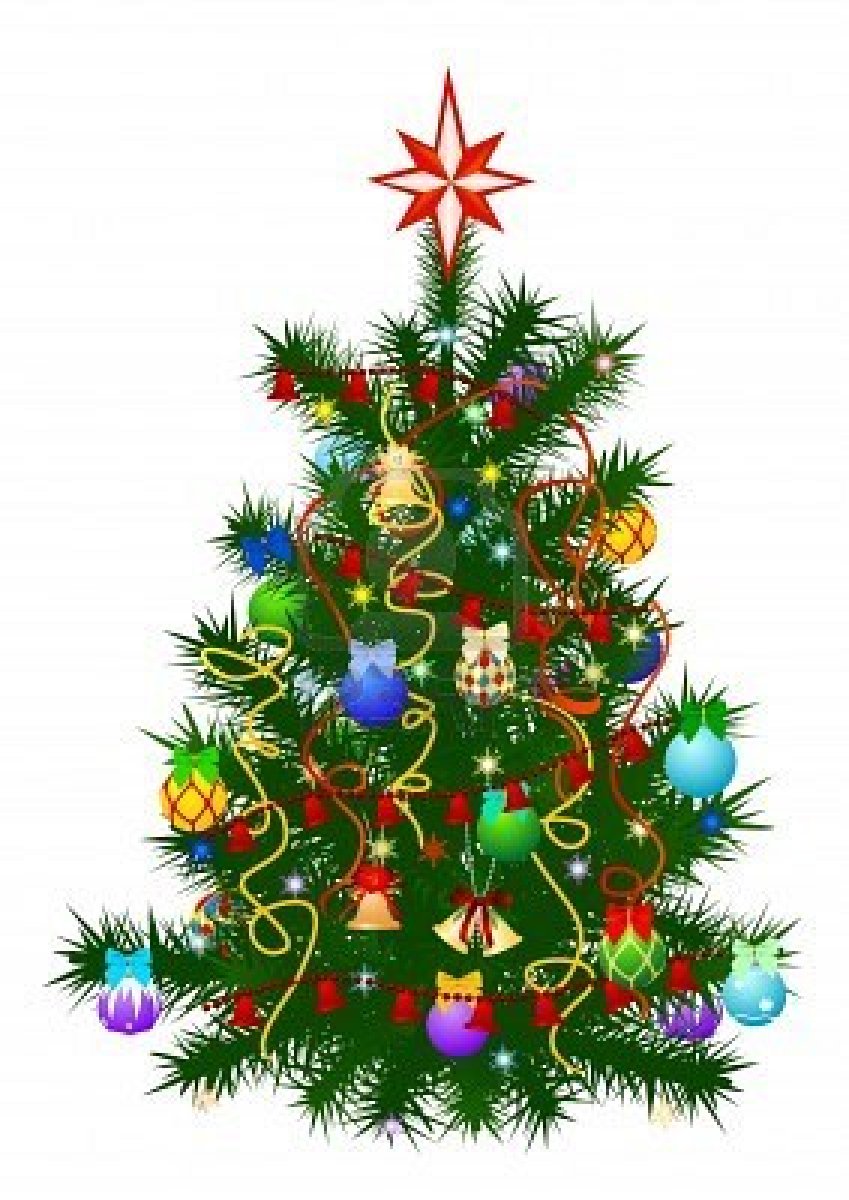 Рождественский венок (символ света, который приходит в мир с рождением Христа)






Колокольчики (нужны для     изгнания злого духа)







     Рождественские свечи (с их помощью    изгоняются силы тьмы и холода)
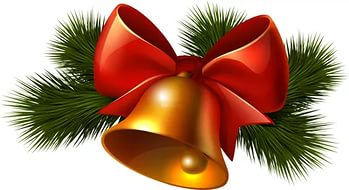 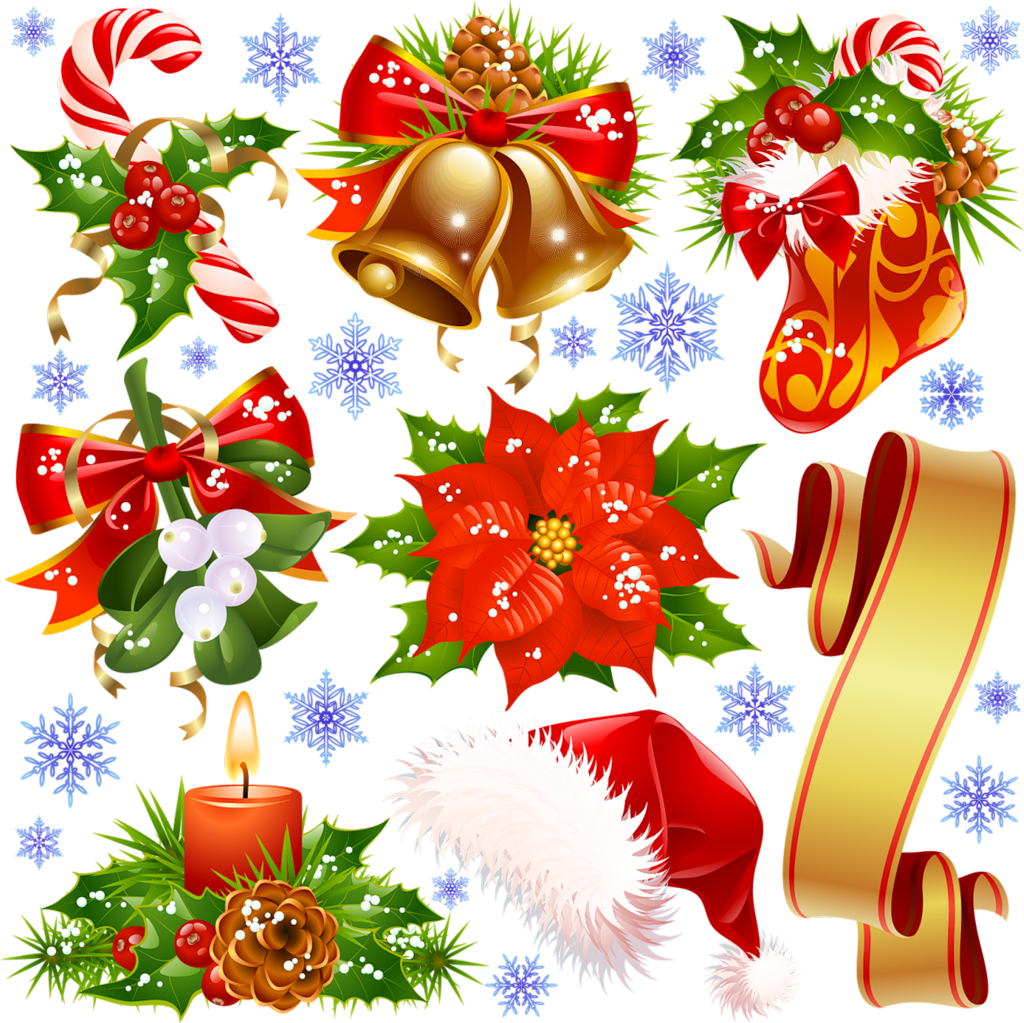 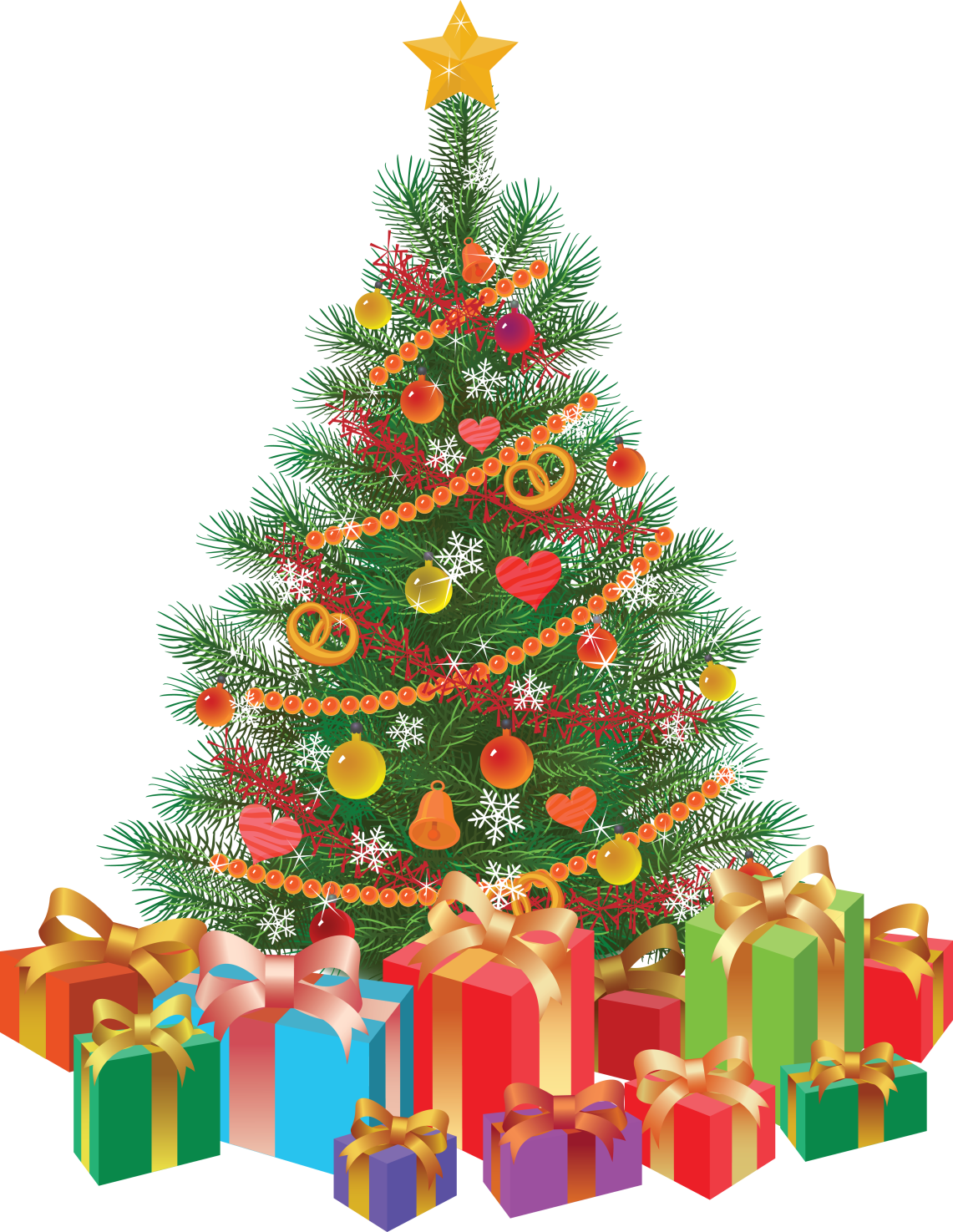 РОЖДЕСТВО
Всенародный и самый любимый праздник в России. Россияне еще накануне праздника украшали любимую с детства рождественскую елку.
Рождество — праздник тихий, домашний, спокойный. За столом собираются только члены семьи и самые близкие родственники и друзья. Приглашать много гостей не принято.
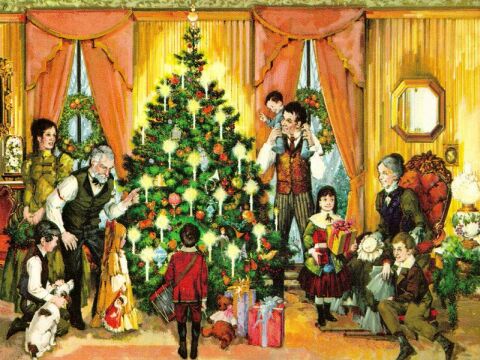 Спасибо за внимание!
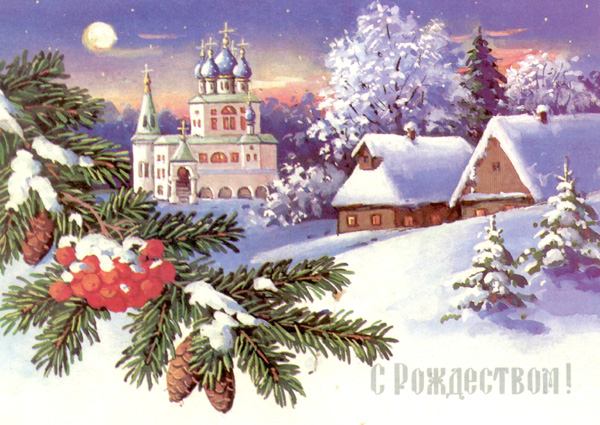